What Can We Do With Money?
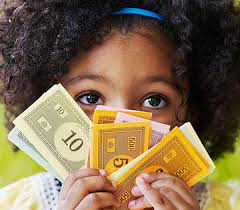 Text Talk Week 7, Day 4
Slide 1
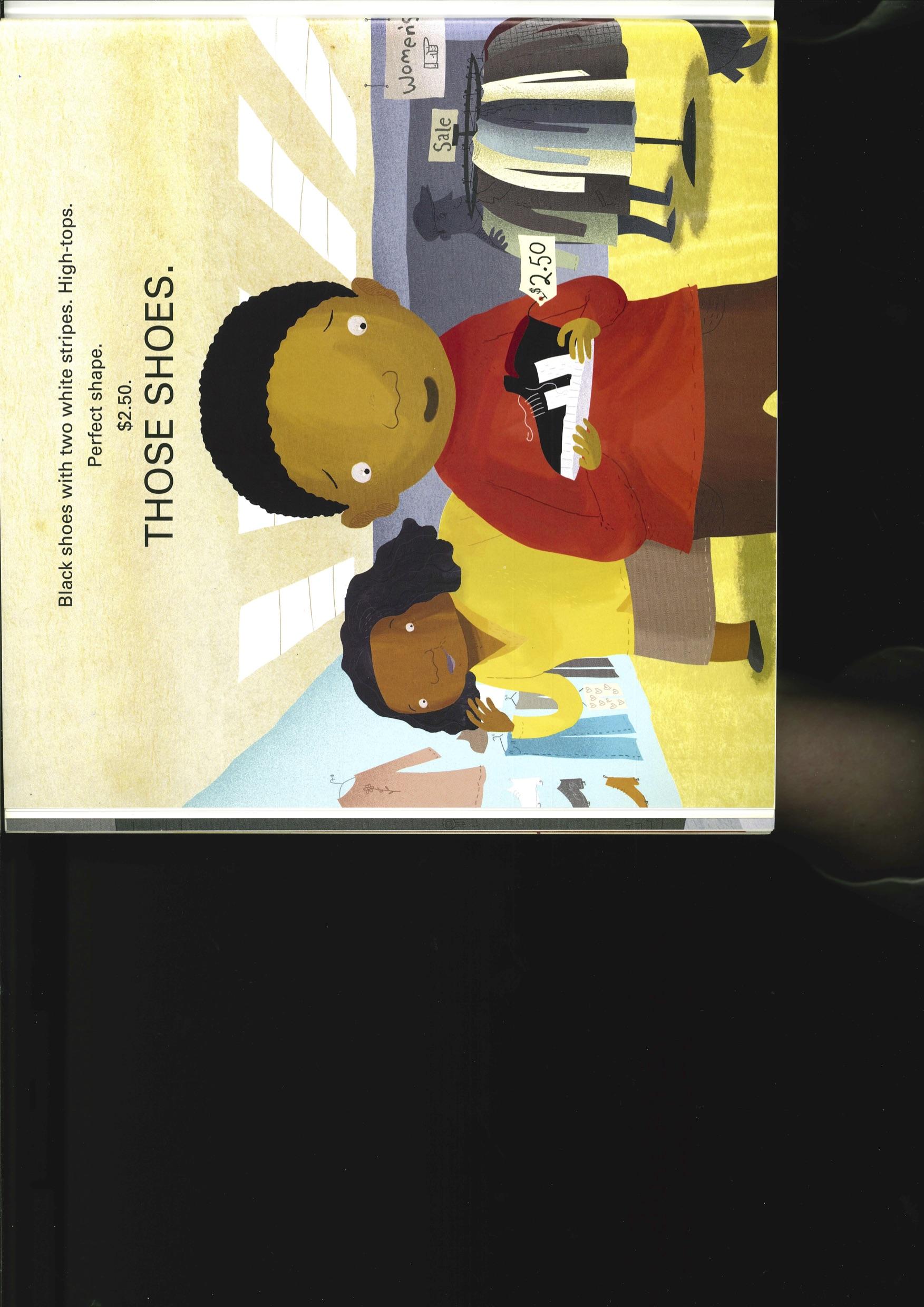 Slide 2
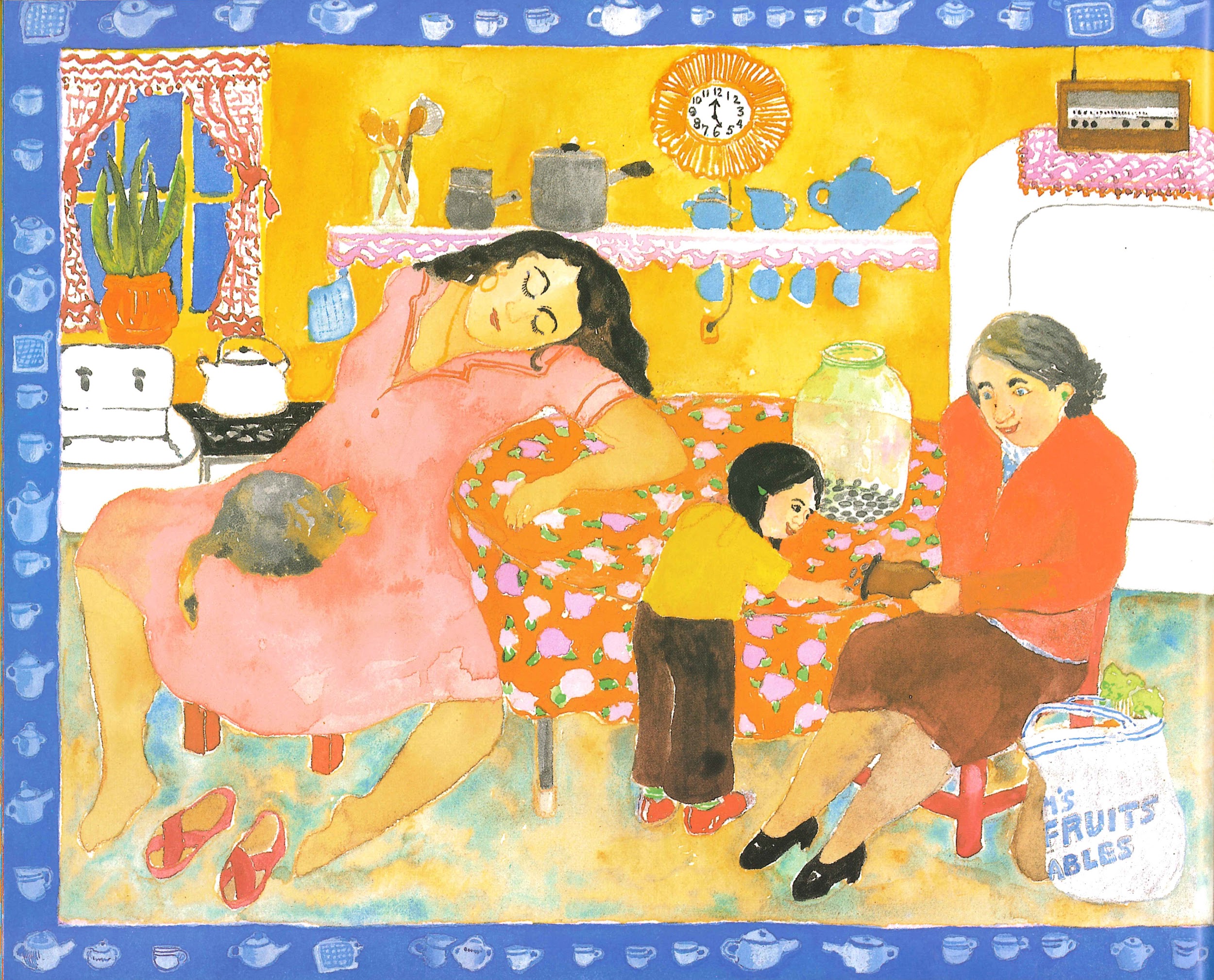 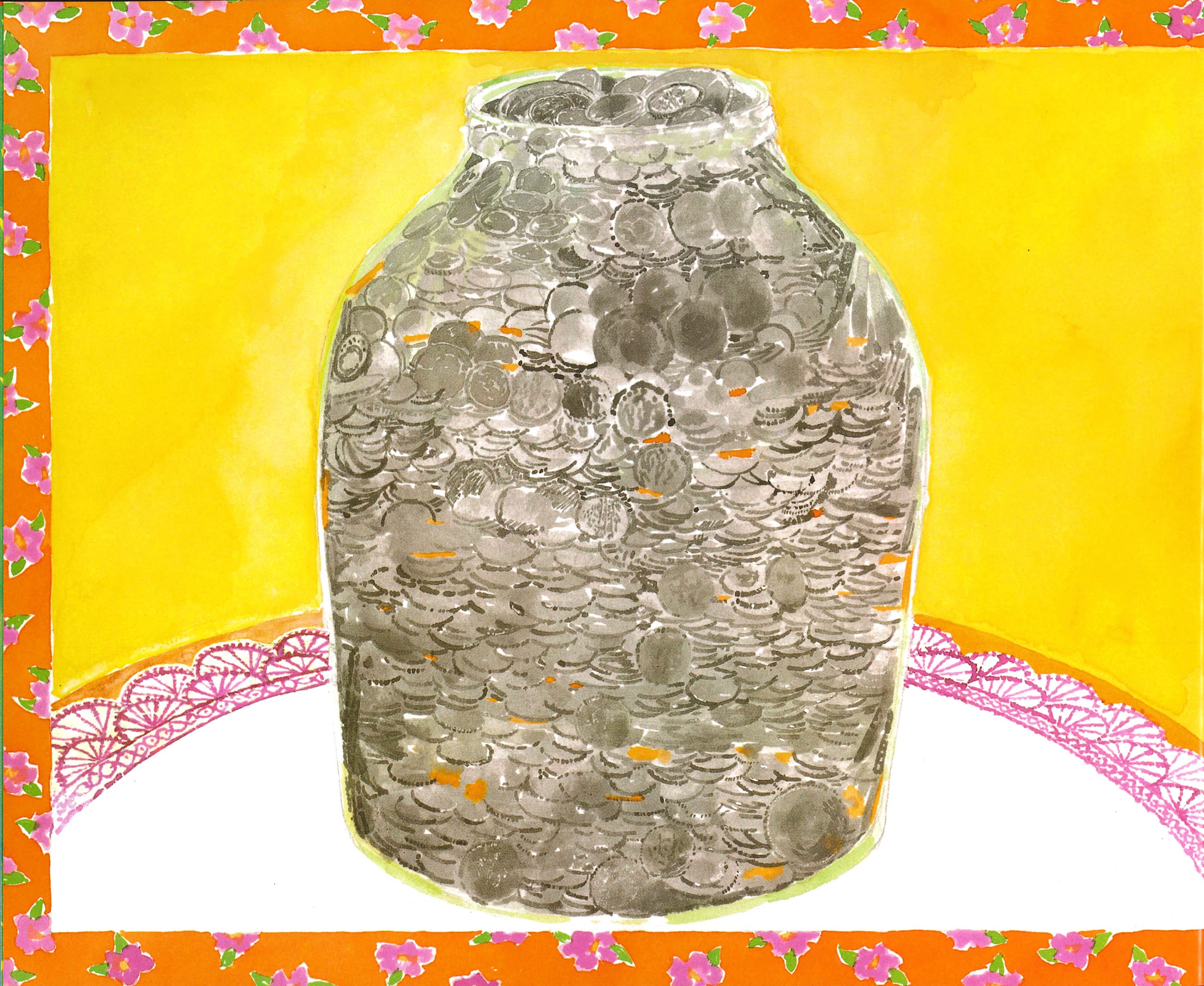 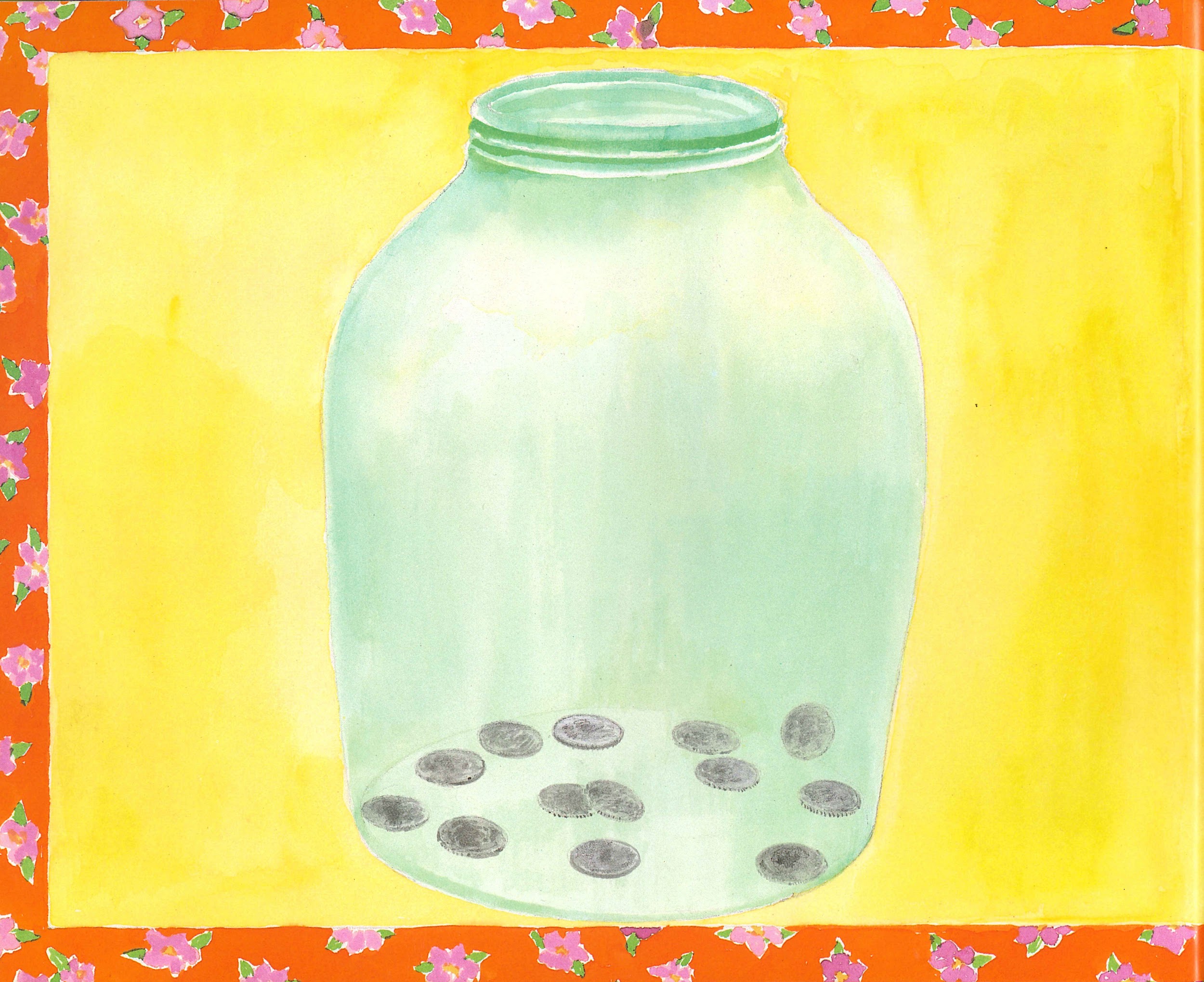 Slide 3
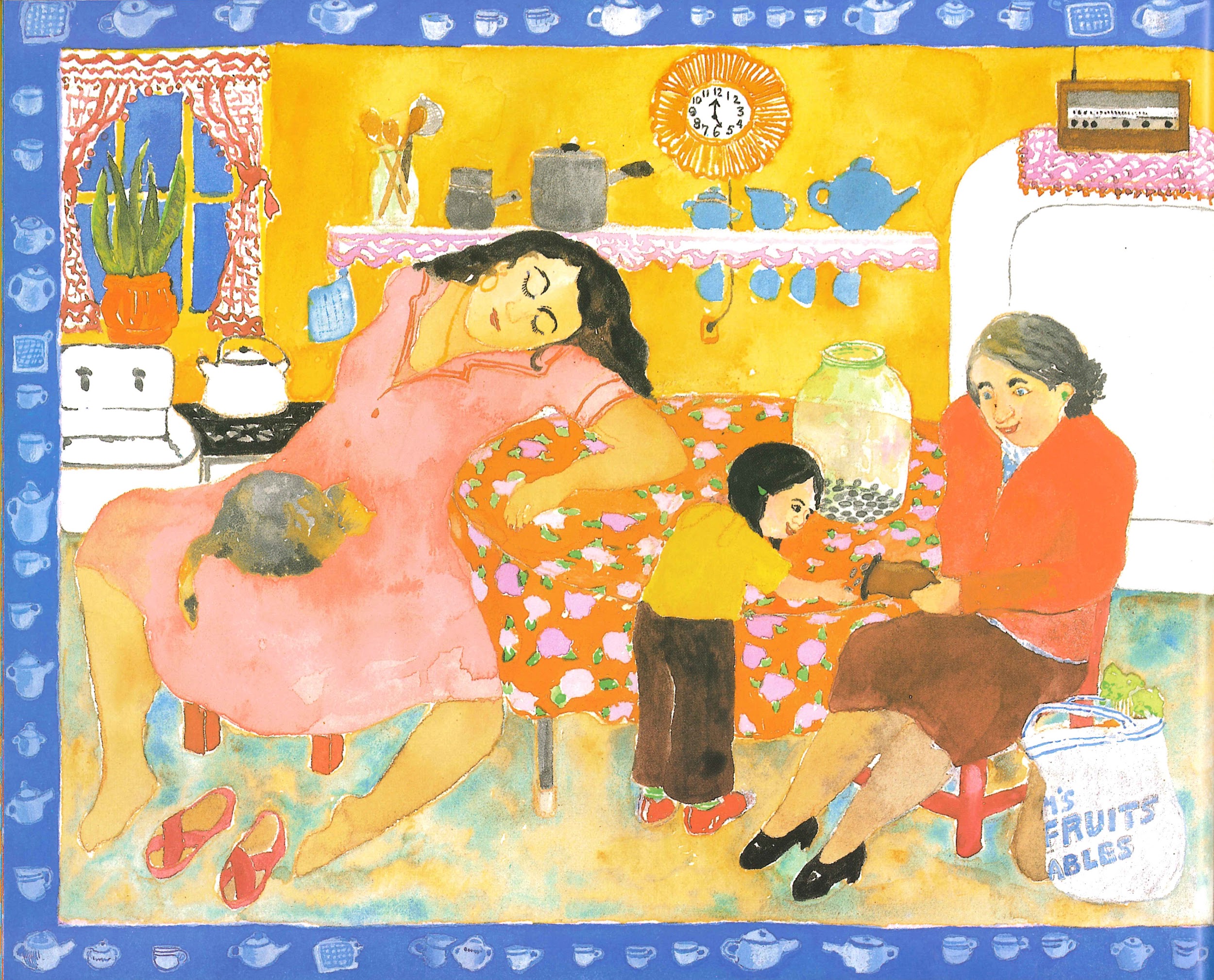 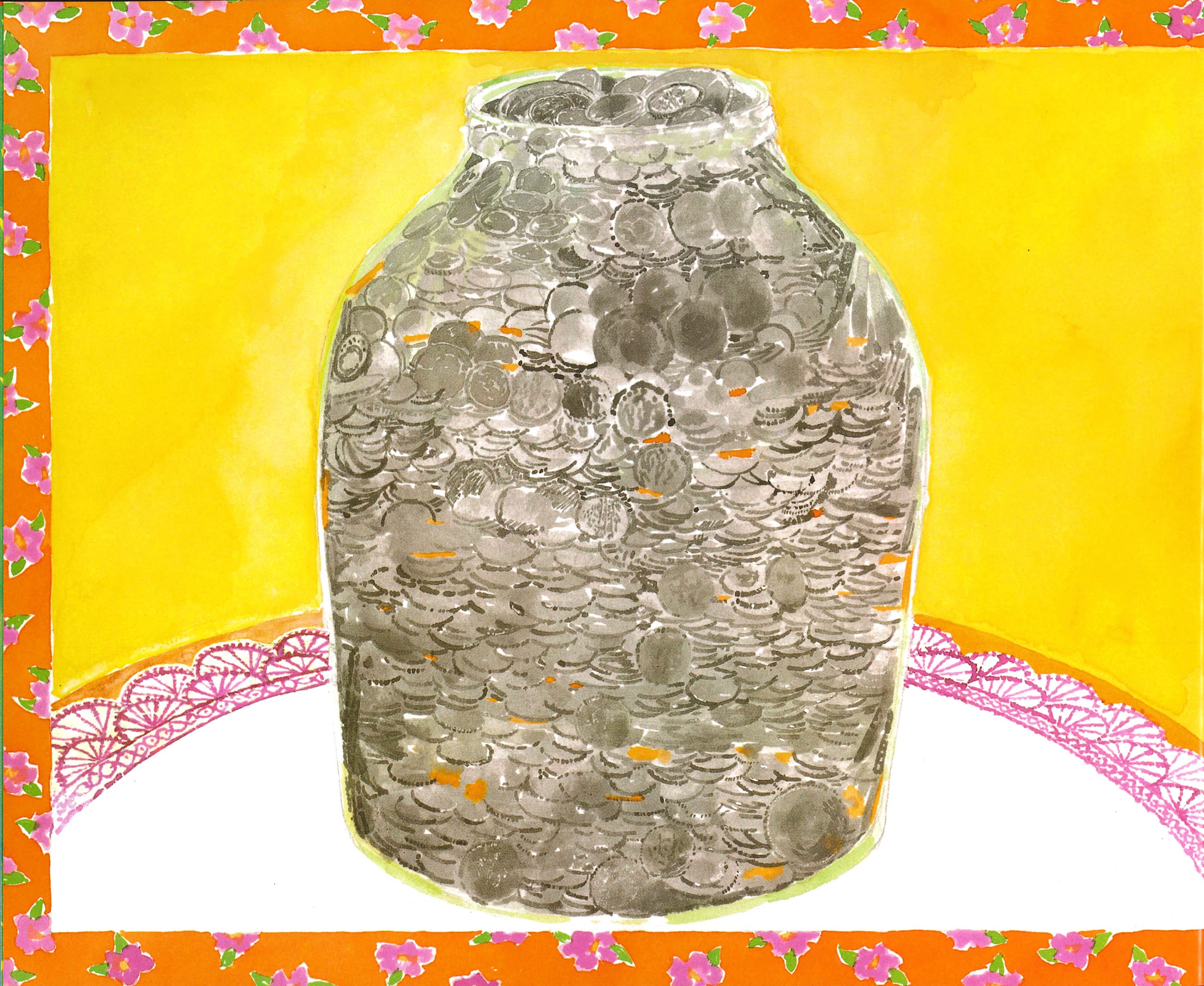 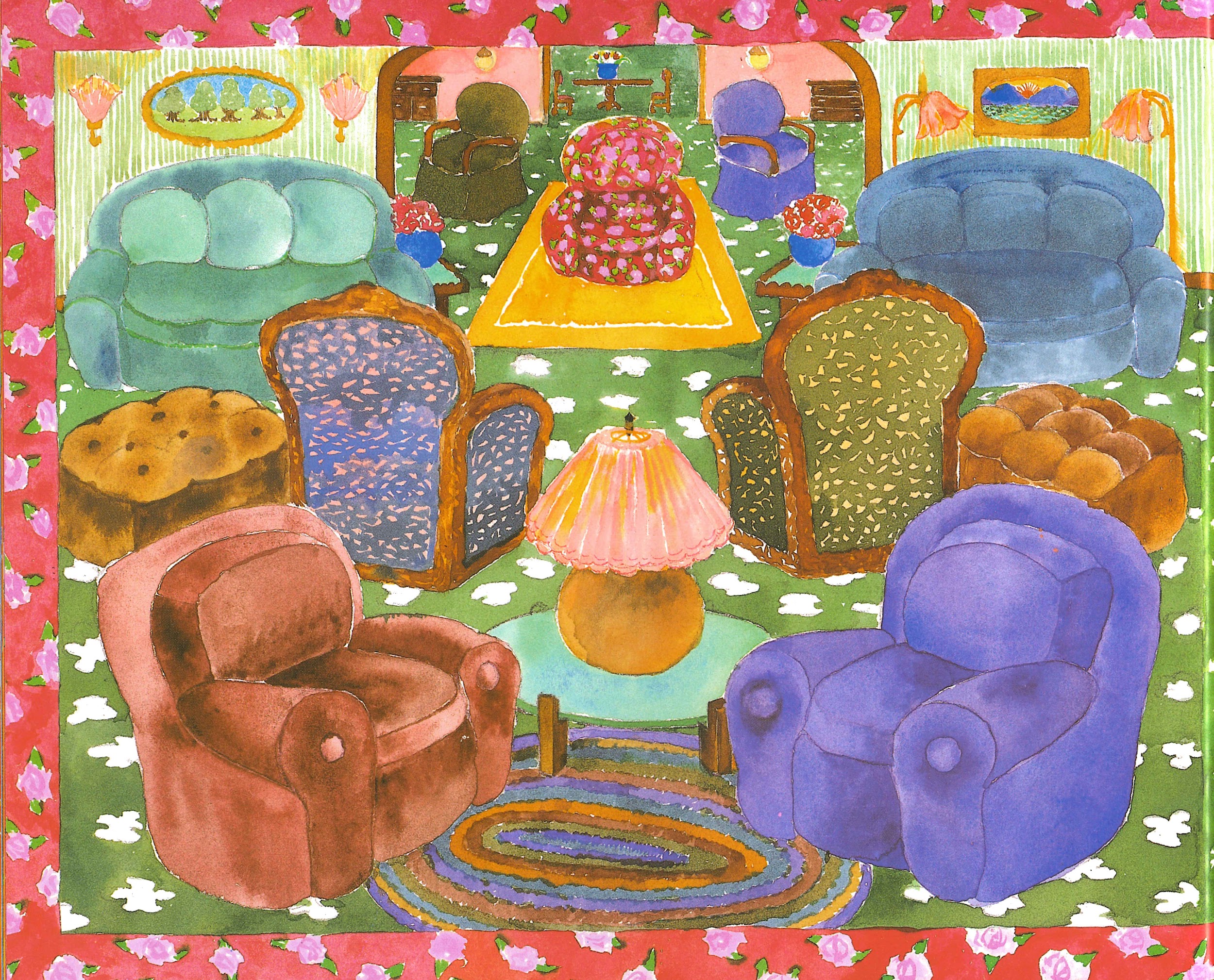 Slide 4
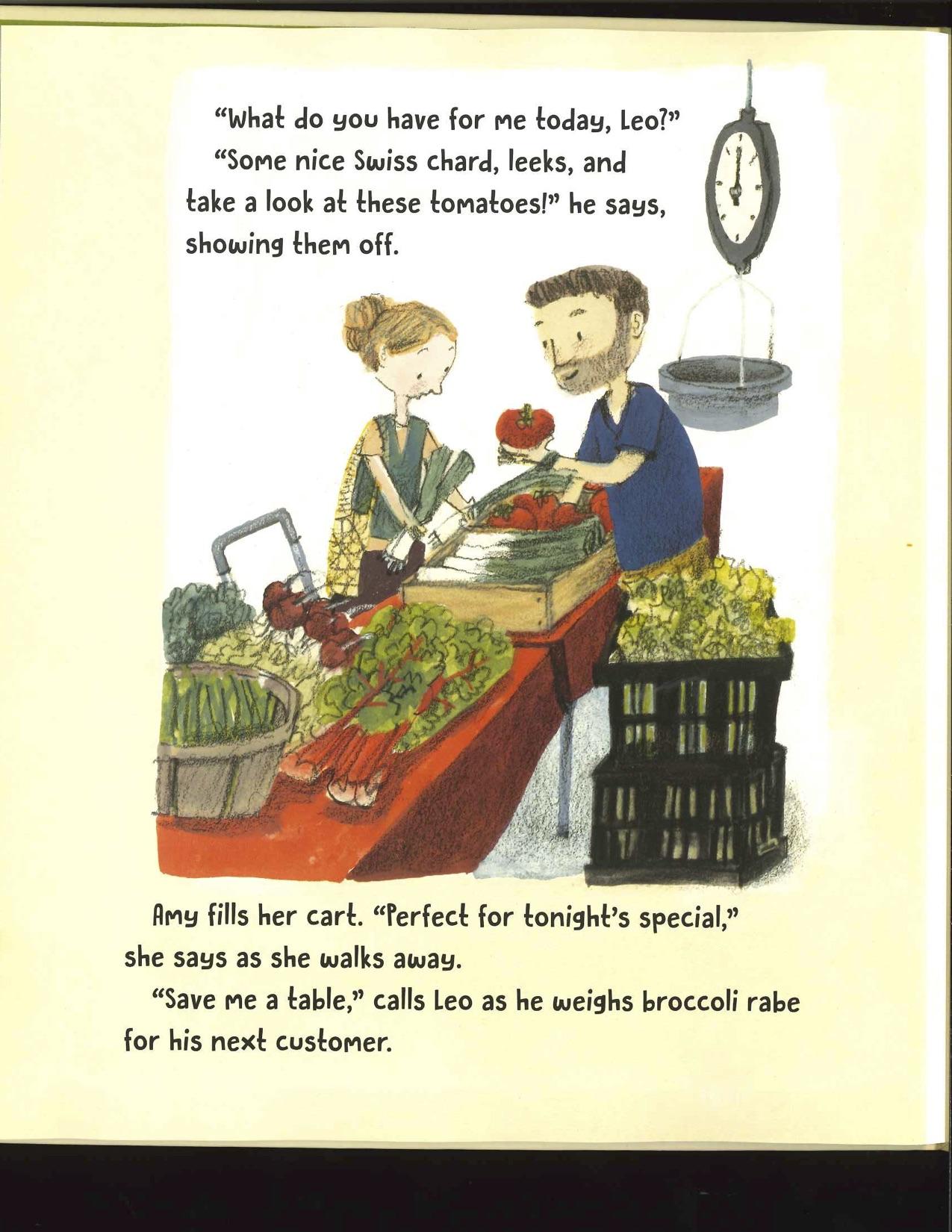 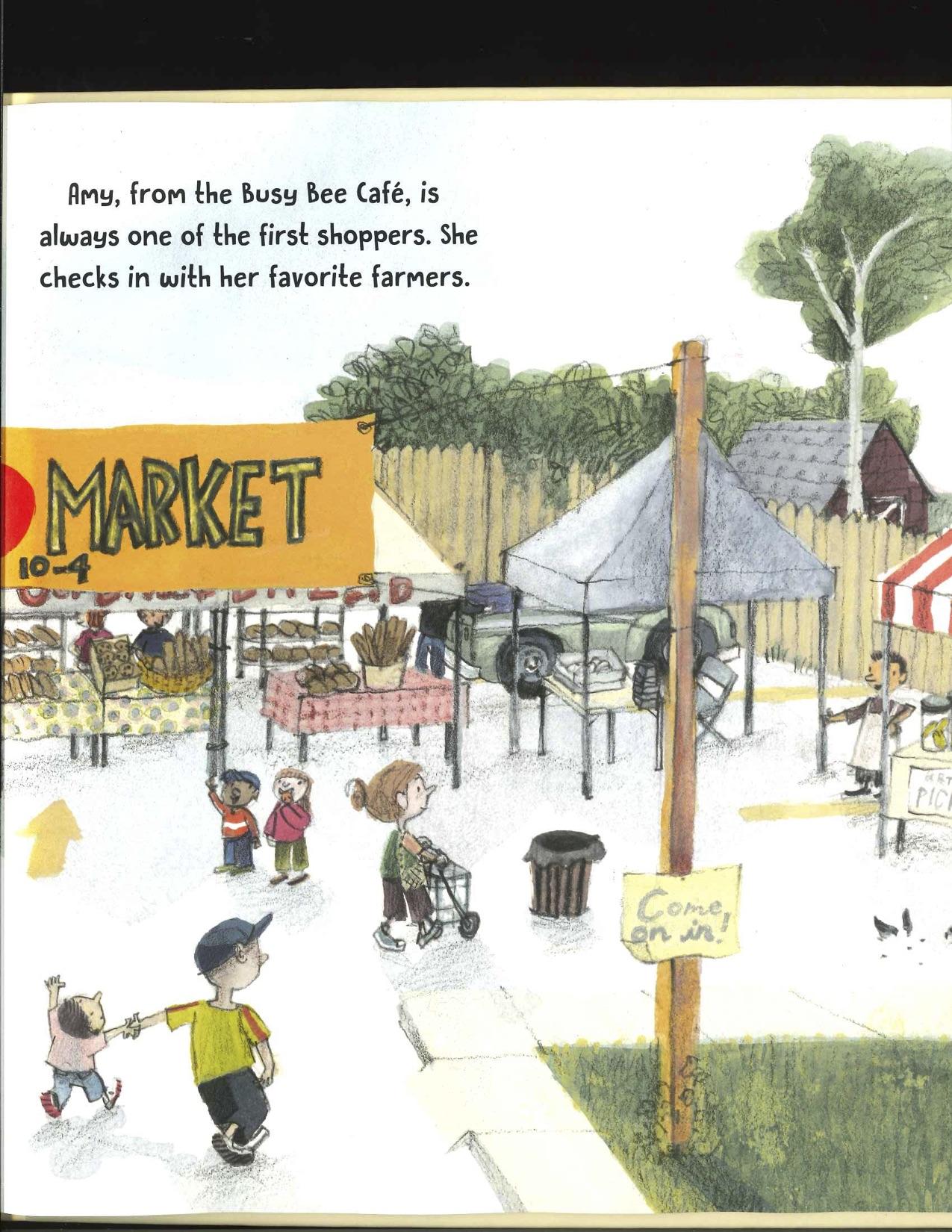 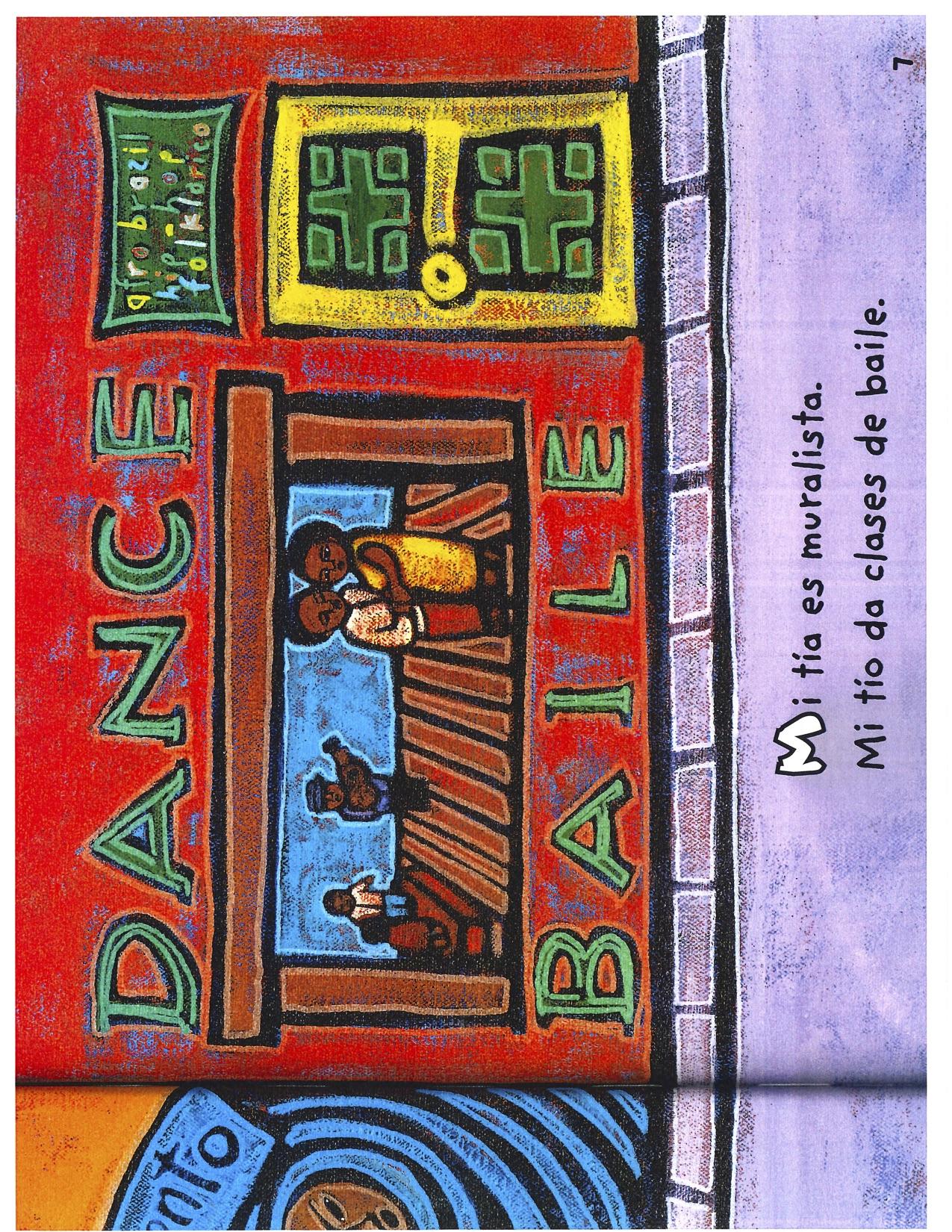 Slide 5
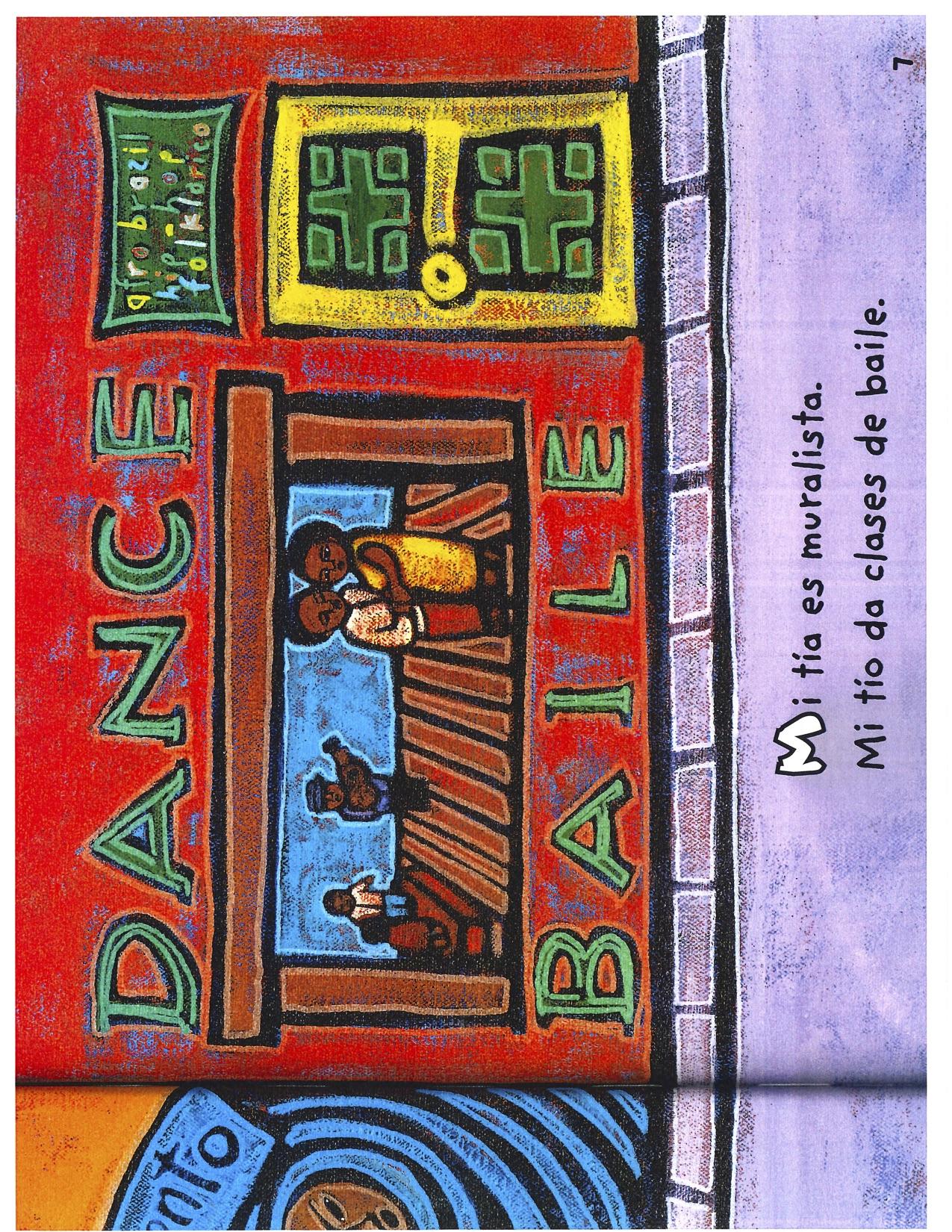 Slide 6
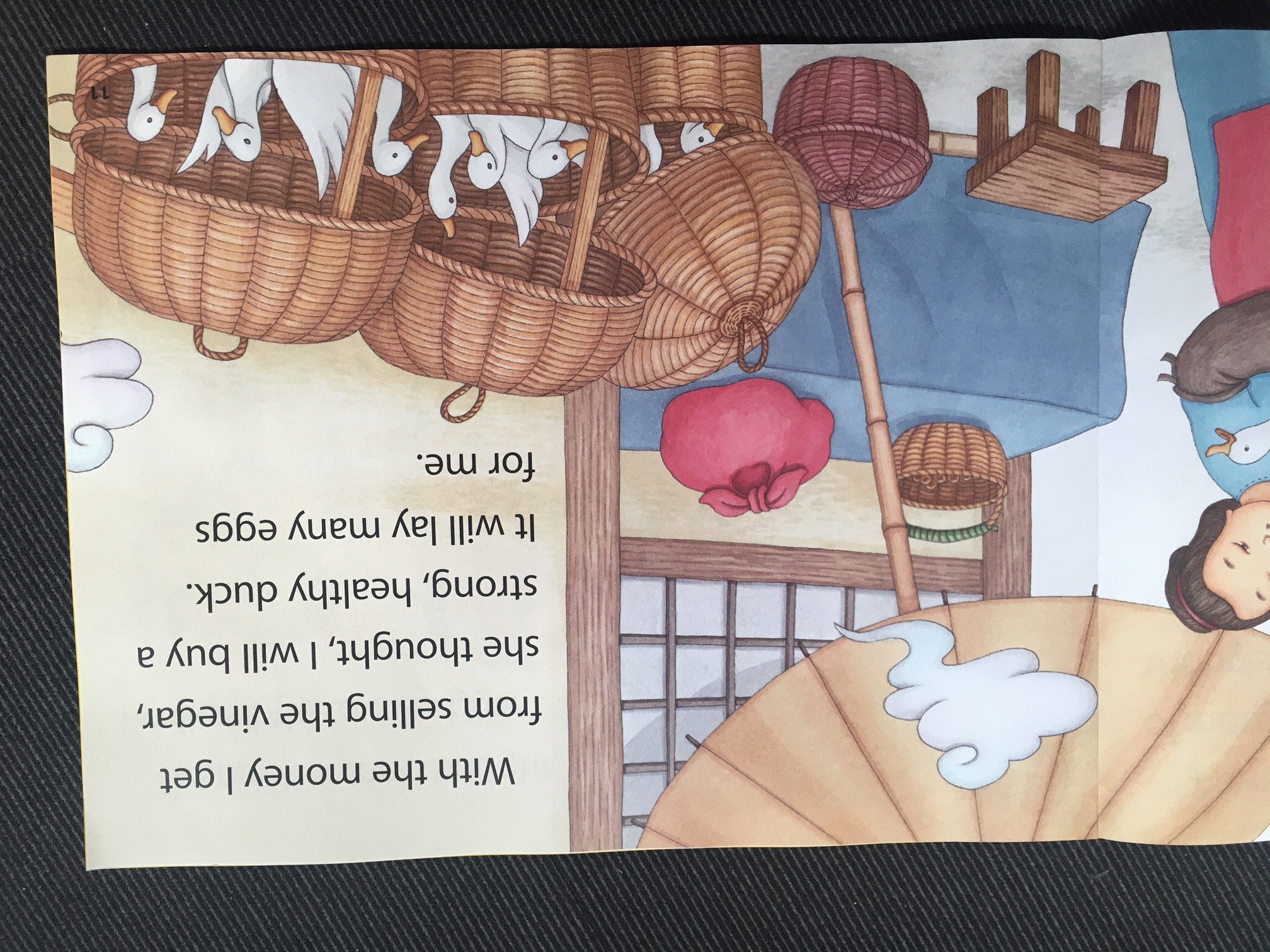 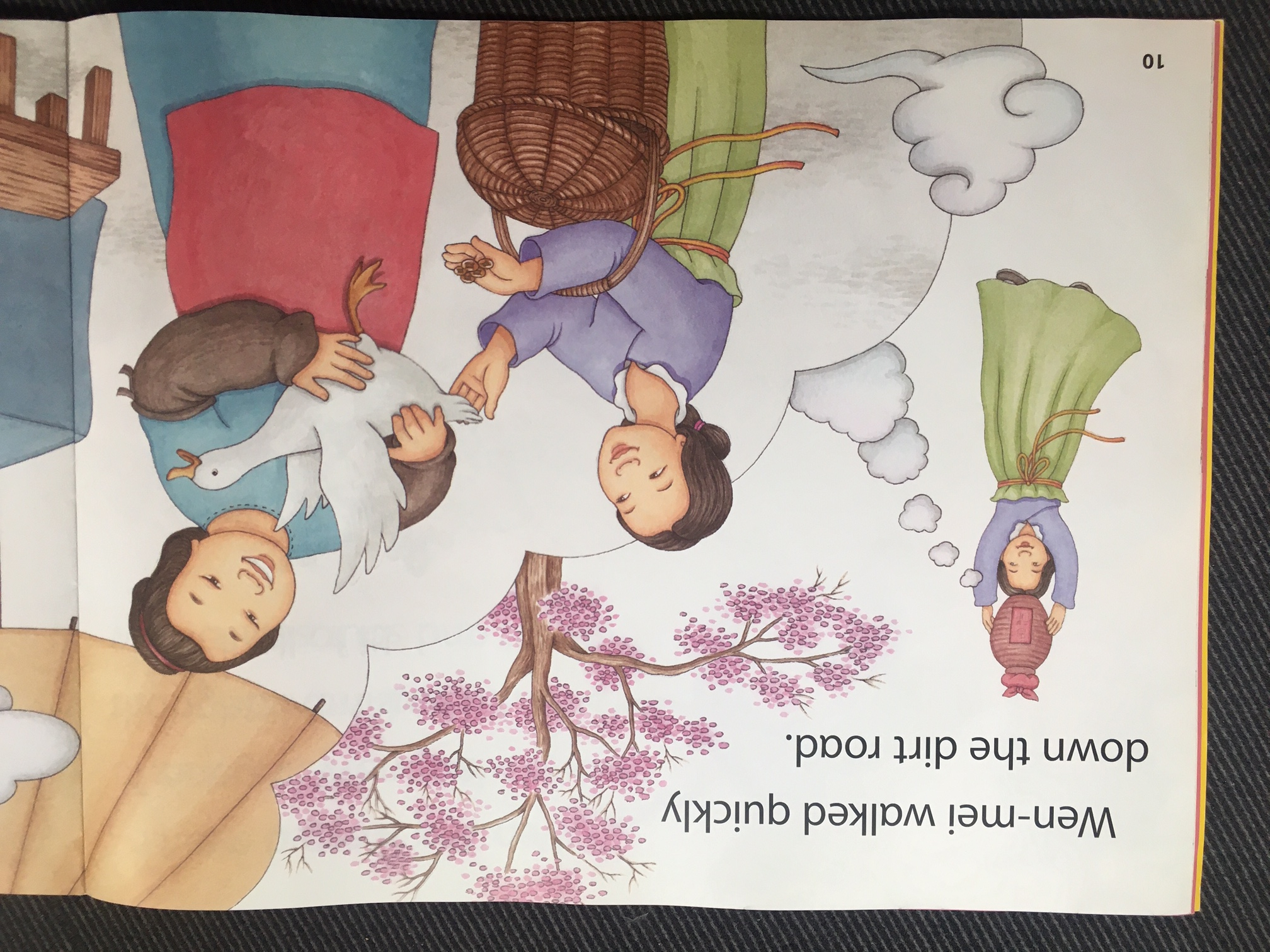 Slide 7
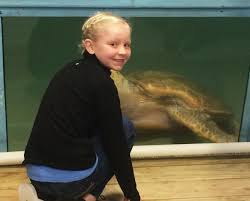 Slide 8
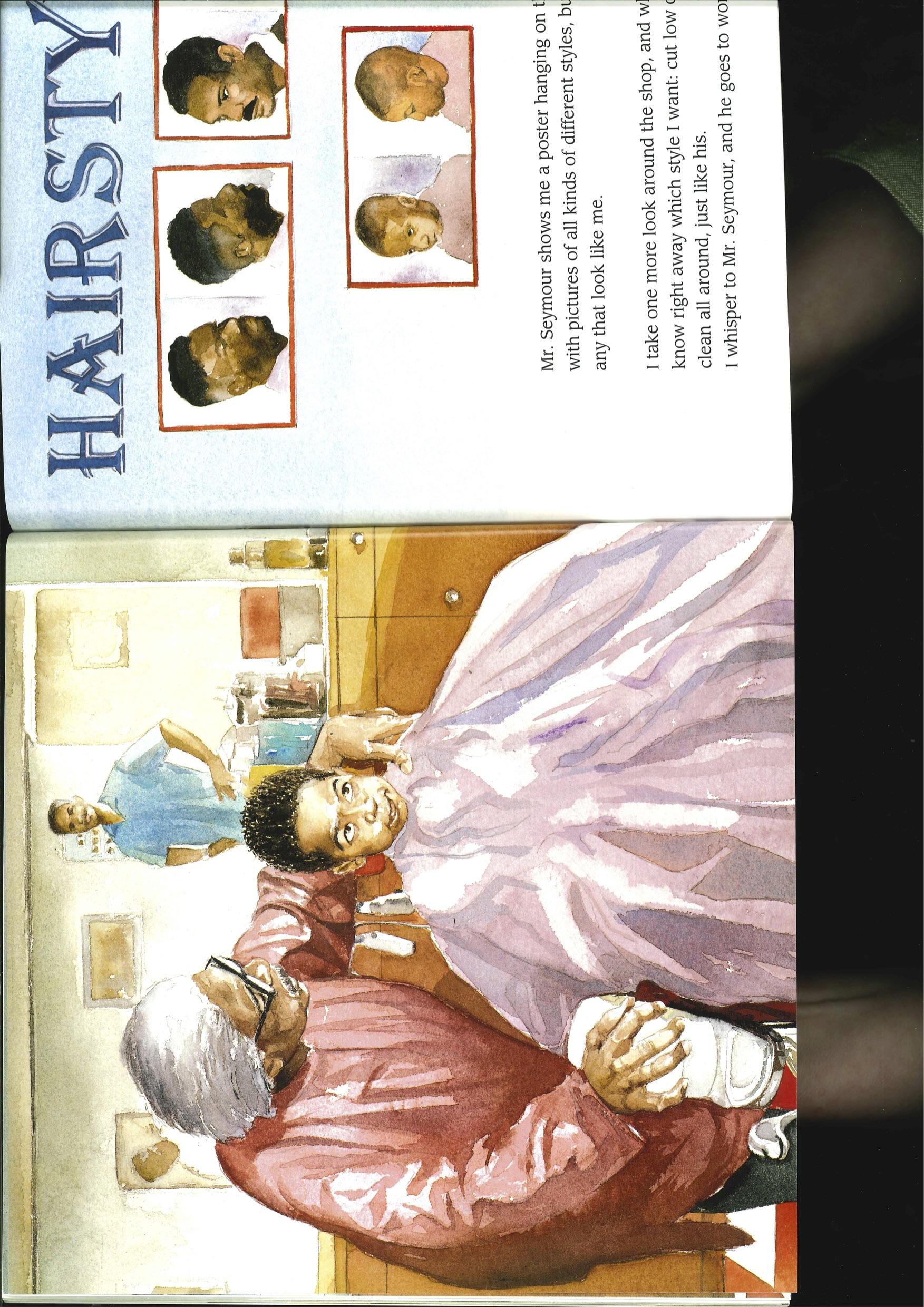 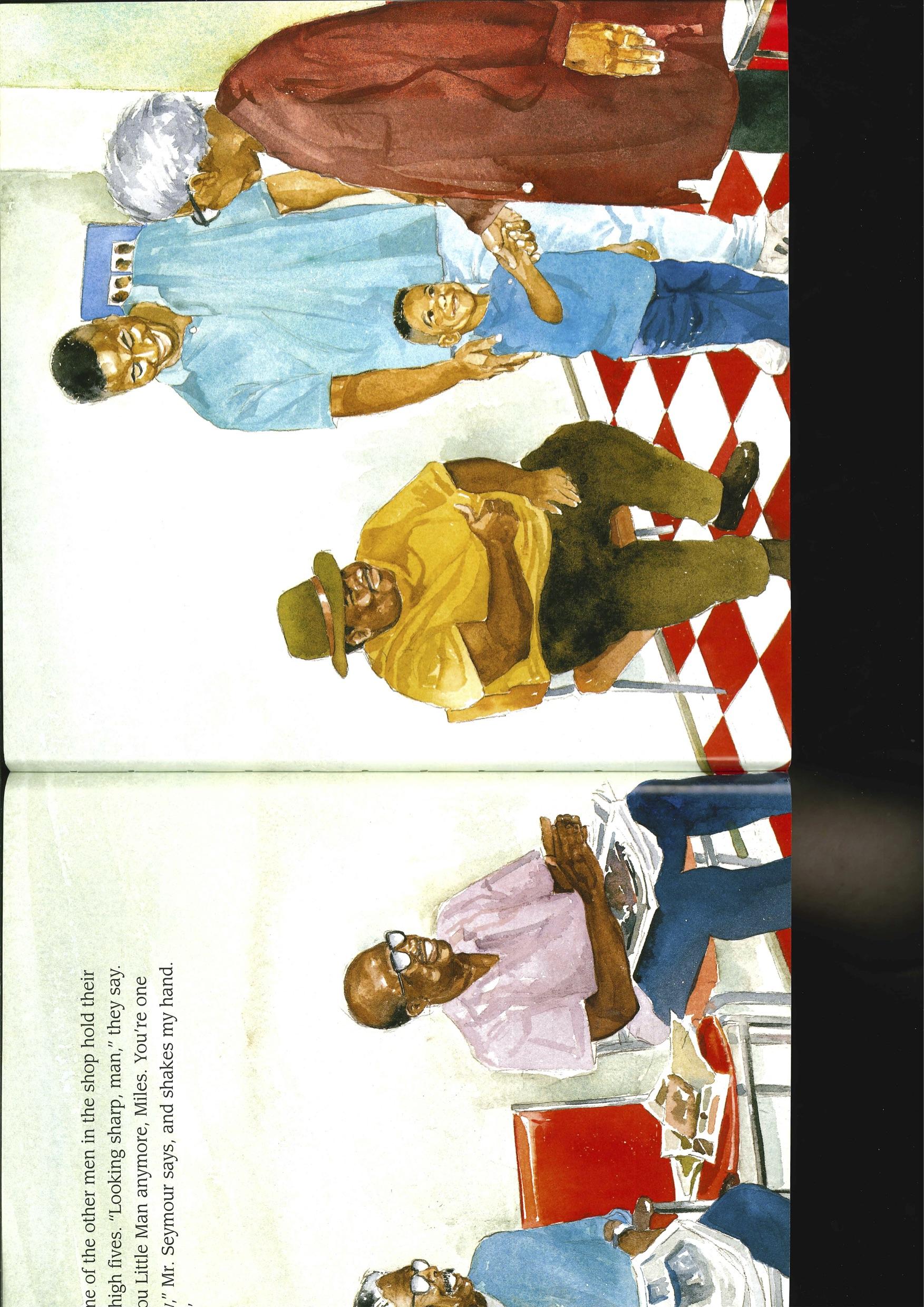 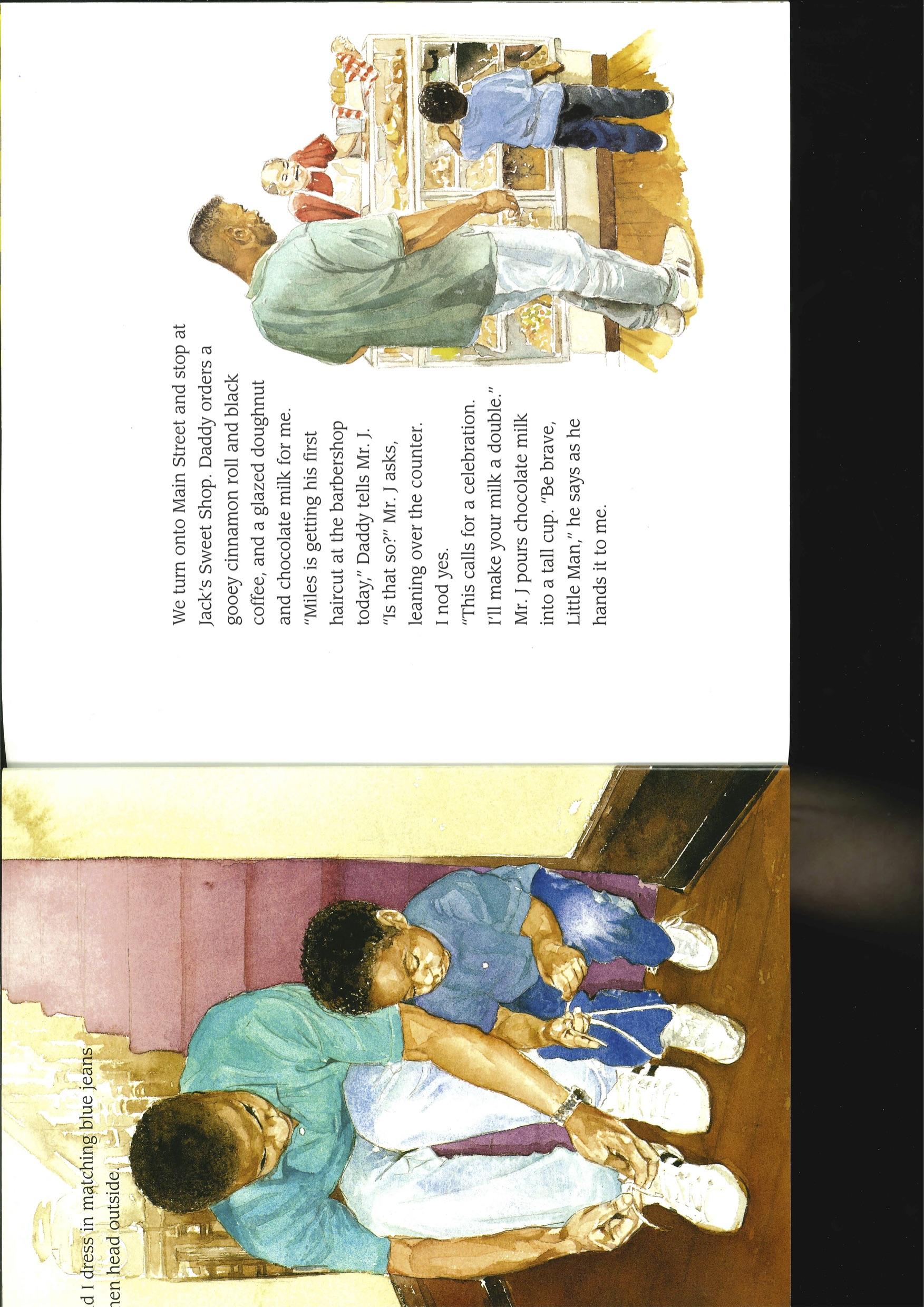 Slide 9
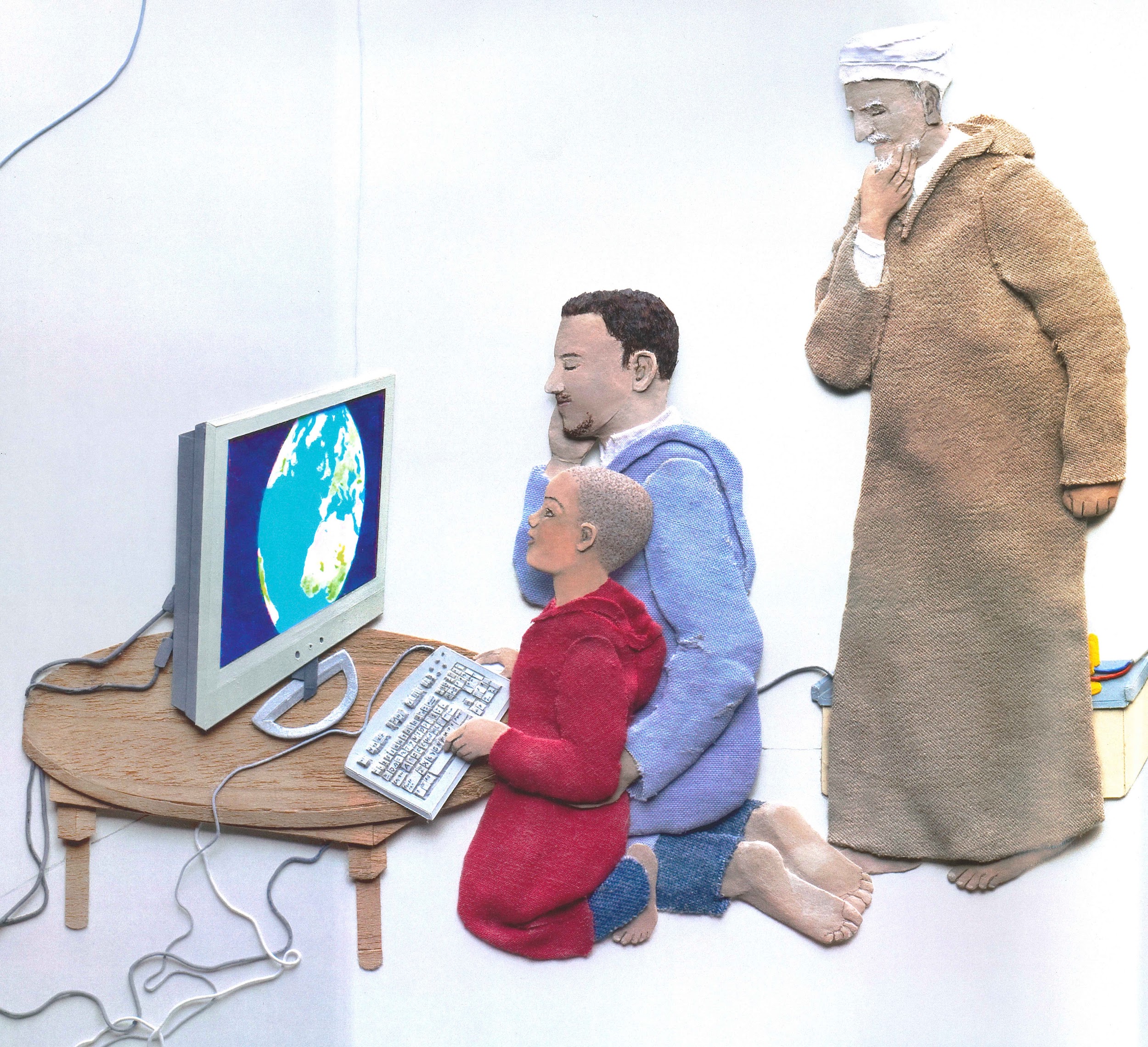 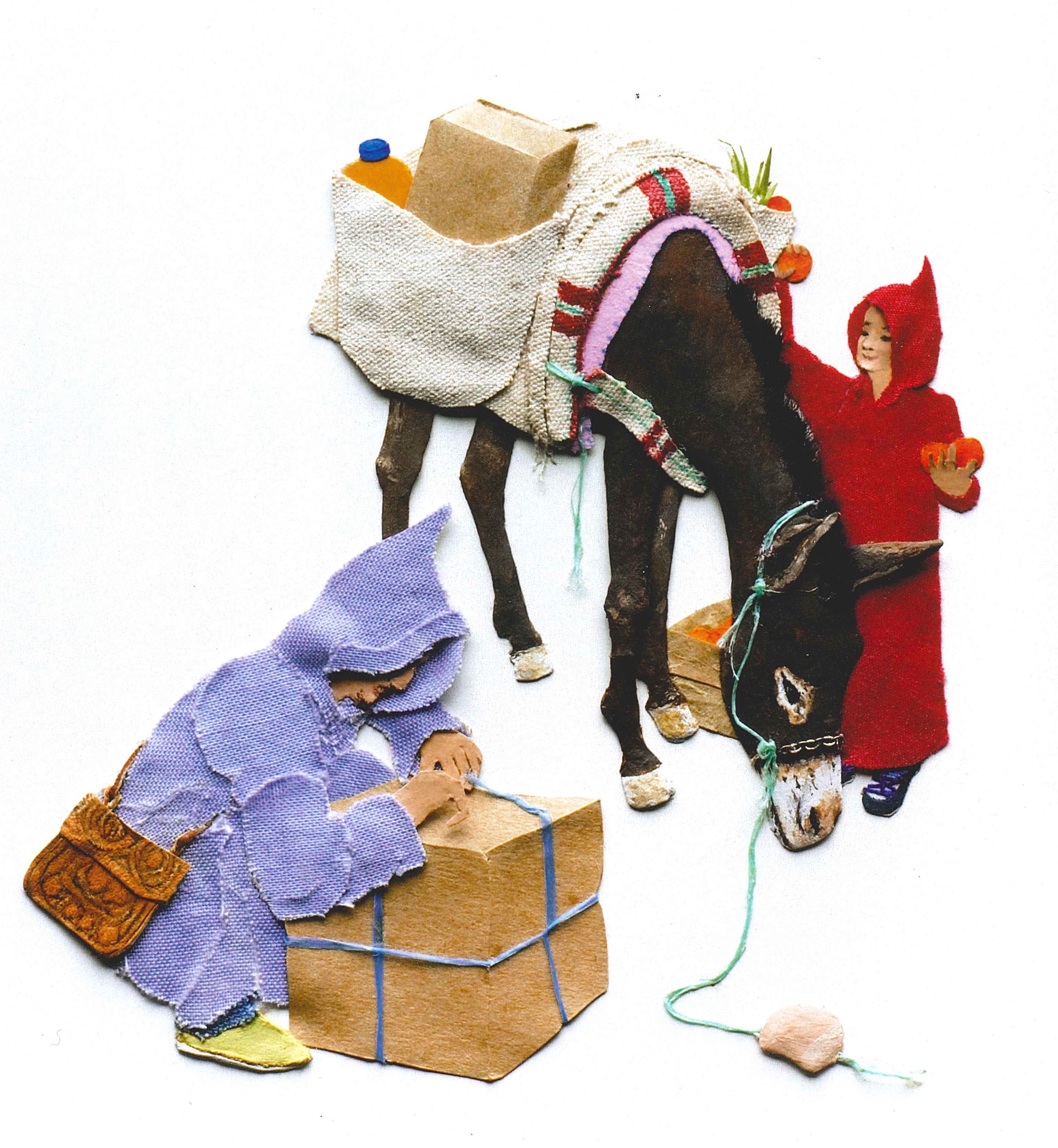 Slide 10
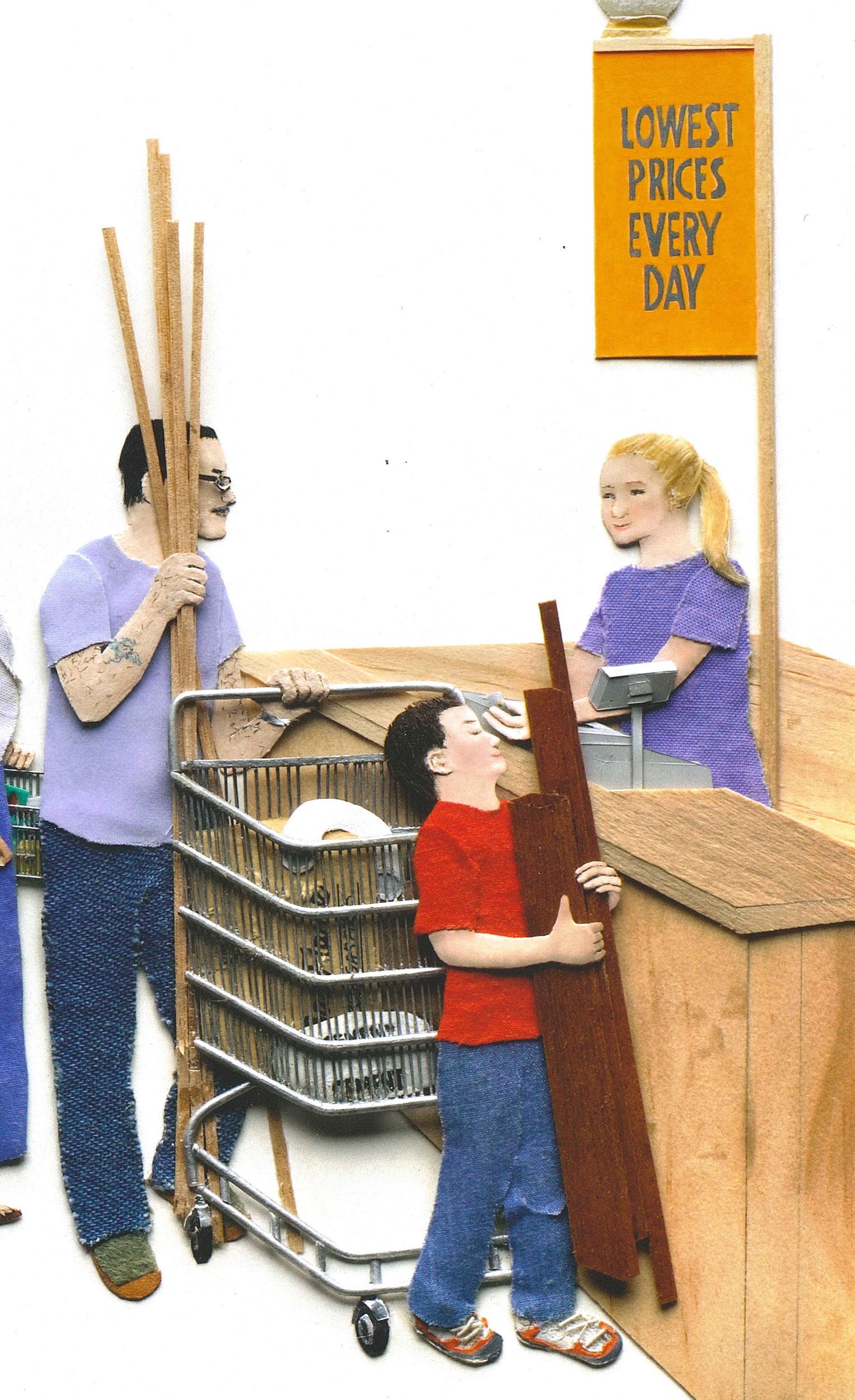 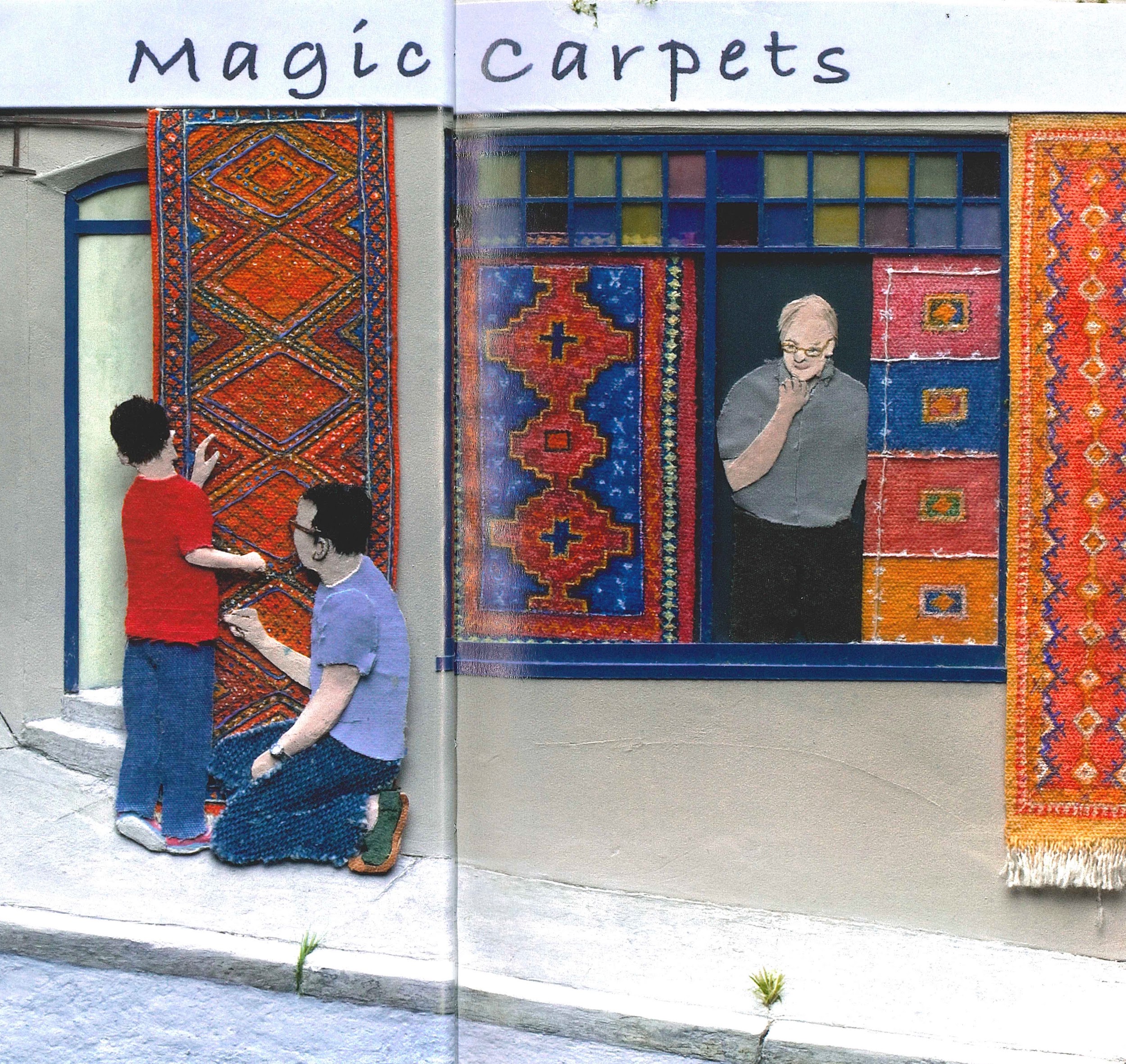 Slide 11
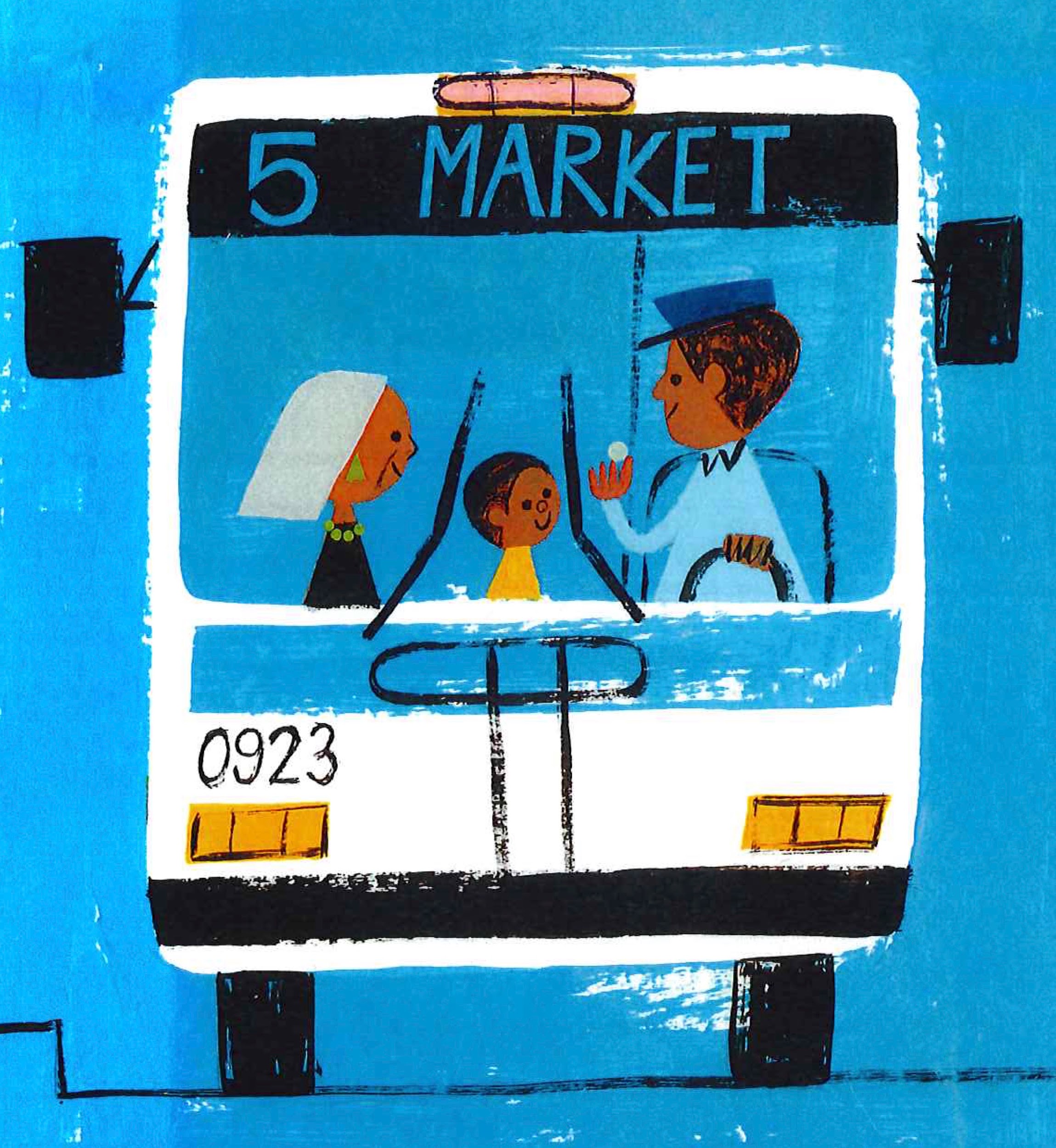 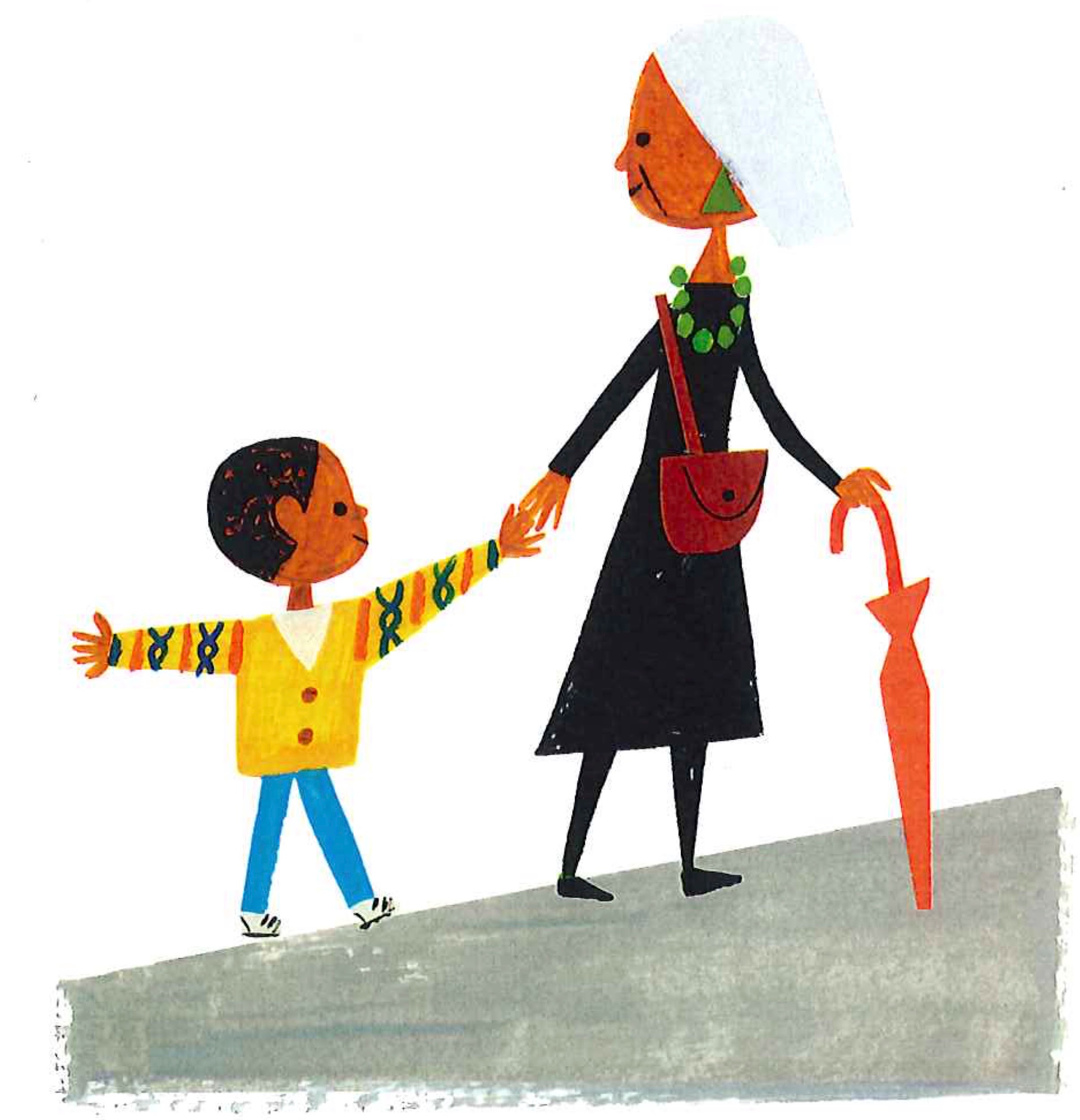 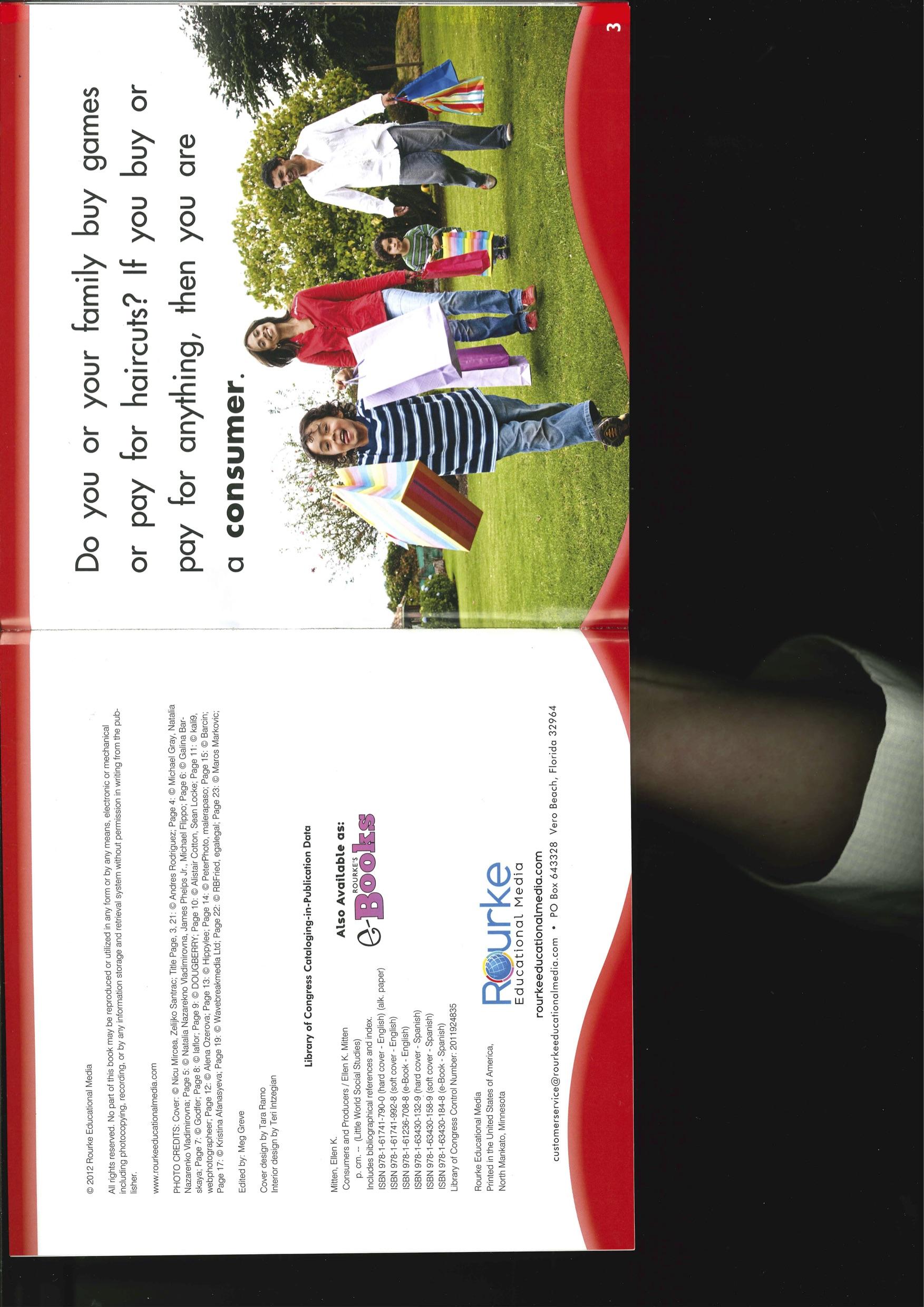 Slide 12
Citations
Title slide: https://sheilaritter.com/what-money-habits-are-you-teaching-your-children/
Slide 1: Nora Z. Jones, Those Shoes
Slides 2 and 3: Vera B. Williams, A Chair for My Mother
Slide 4: G. Brian Karas, On the Farm, At the Market
Slide 5: José Ramírez, Quinito’s Neighborhood
Slide 6: Grace Lin, Wen-mei and Her Clay Pot
Slide 7: https://www.ledgertranscript.com/Peterborough-middle-schooler-raising-money-for-endangered-turtles-22616739
Slide 8: E.B. Lewis, Bippity Bop Barbershop
Slides 9 and 10: Jeannie Baker, Mirror
Slide 11: Christian Robinson, Last Stop on Market Street
Slide 12: Ellen K. Mitten, Consumers and Producers